Introduction to Computational Thinking
Social Impacts
Identify stakeholders impacted by computing.
Identify impacts on and conflicts between stakeholders.
1
(C) Dennis Kafura 2016
Abstraction
Game Plan
layers
list
visualize
Social Impacts
Algorithms
blocks
model
use
text
stake-
holders
ethics
nano
2 weeks
8 weeks
5 weeks
micro
individual
mini
Slide 2
(C) Dennis Kafura
Project
[Speaker Notes: Here is how the course is organized.

The four major activities in the course are 
algorithms and abstraction, the two technical idea underlying computational thinking,
Social impacts – how computing affects real people
And the four course projects
	
We will progress through the course in a serial of spirals – on each spiral we will learn more about algorithms, abstraction, and social impacts and do more on the projects.
The first cycle is completed in the first two weeks. In this cycle we will use already prepared algorithms to visualize information that helps us to answer a question and begin using the model of social impacts. The first cycle ends with a short, quick project called the nano project – the name suggesting that is is small.
The second cycle takes the next 5 weeks to complete. In this cycle we will develop algorithms in a safe and supportive block language. These algorithms will process long lists of data to compute properties about the data. So called stakeholders – those affected by computing will be identified. This cycle ends with a project lasting several days. This project is called the micro project.
The third and last cycle is one where a popular text programming language (Python) is used to manipulate highly complex data. Ethical principles will be explored to make judgements about the social impacts. This cycle, with takes 8 weeks to complete, end with two back-to-back projects:
A “mini project done with some degree of collaboration among teams of students
An individual final project. This is a major activity where you can demonstrate your ability to bring to bear all of the knowledge and skills that you have developed in the class. About three weeks of class time is devoted to this project.]
Knowledge, power, society
Knowledge
Power
systems
models
choices
influence
create
ethics
Society
abilities
Power: “The capacity or ability to direct or influence the behavior of others” 
              [Oxford Dictionary]
Slide 3
(C) Dennis Kafura 2016
Stakeholders
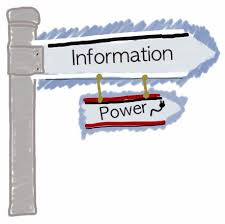 Stakeholders: those in society affecting or affected, positively or negatively, by the use of power.
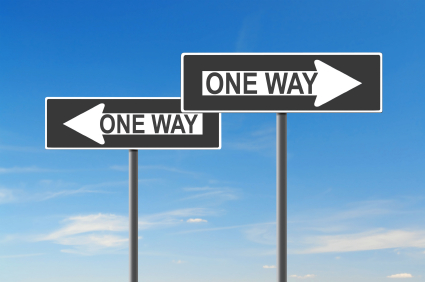 Stakeholders may (often) have conflicting values, perspectives, and investments regarding the effects produced by the use of power.
Slide 4
(C) Dennis Kafura 2016
Elements
Power
The ability to affect stakeholders (through information technology)
Pervasiveness
Ubiquitous and (often) invisible effects on stakeholders
Privacy
Unwarranted access to or disclosure of information about stakeholders
Privilege
Differential access to information by stakeholders
Persistence
Retention of information over long periods of time
Precision
Accuracy of observations beyond typical human levels
Slide 5
(C) Dennis Kafura 2016
Case Study: the car repo story
NY Times Story and Video
values?
power?
stakeholders?
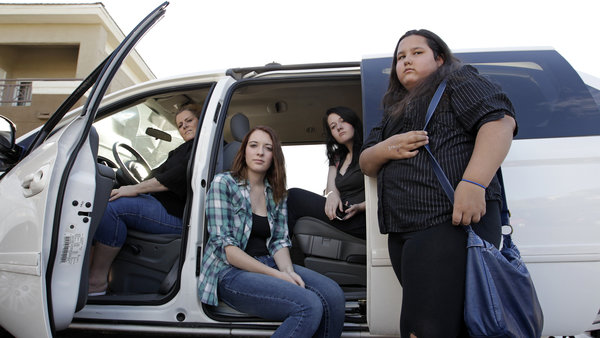 privacy?
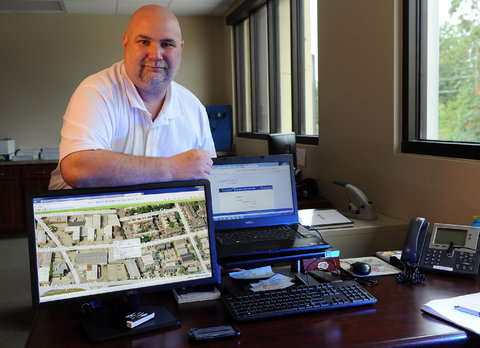 pervasiveness?
privilege?
Slide 6
(C) Dennis Kafura 2016
Discussion
Discuss in your cohort:
Who are the stakeholders?
How is each stakeholder affected?
What are the conflicts among stakeholders?
What pressures are felt by each stakeholder?
Report back 15 minutes before end of class
Slide 7
(C) Dennis Kafura 2016